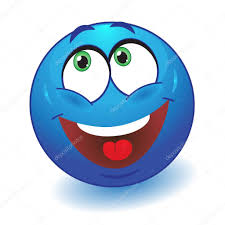 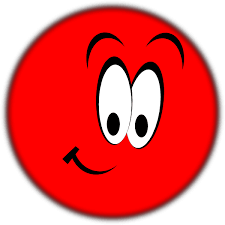 Up 4 It
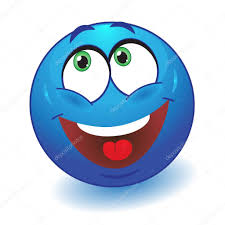 Up 4 It
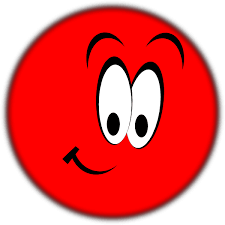 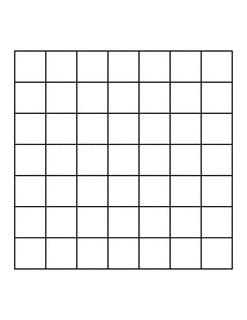 Groups of 4 Draw a 7 x 7 grid on their large whiteboard.
Each group of 4 will then divide into 2 teams: Red & Blue 
*need Red & Blue Markers *need a mini-whiteboard
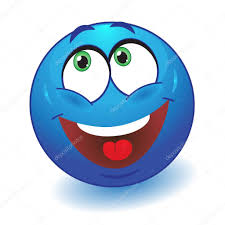 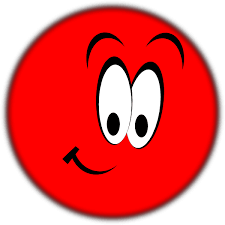 Project question #1.  Give all teams a set amount of time to work.  If it is the red team’s question, go around and check the red team’s boards.  If they have the answer correct, have them put a red circle on the game board.  If their answer is incorrect, check the opposing blue team’s boards.  If they have the answer correct, they have stolen the question and get to put a blue circle on the game board.

Continue through the questions.  Once a team gets 4 in a row, they win!
Question
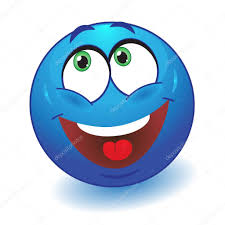 Answer
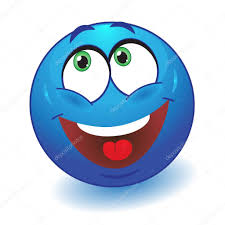 Question
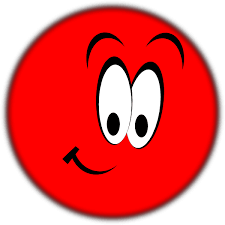 Answer
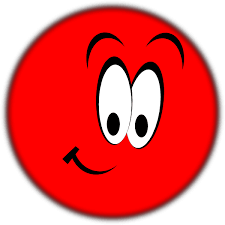 Question
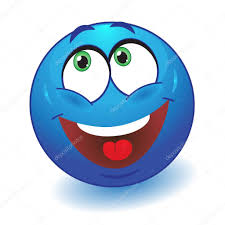 Answer
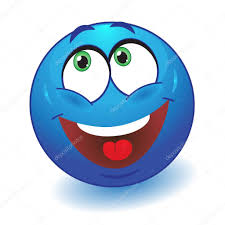 Question
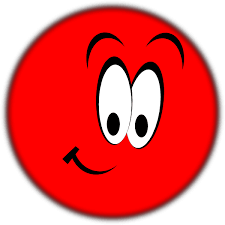 Answer
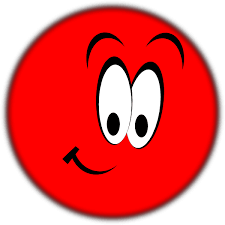 Question
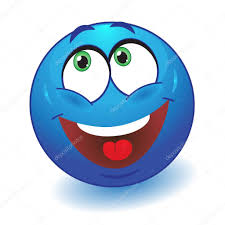 Answer
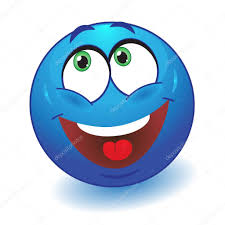 Question
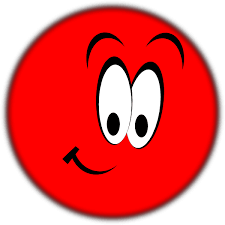 Answer
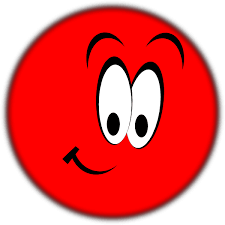 Question
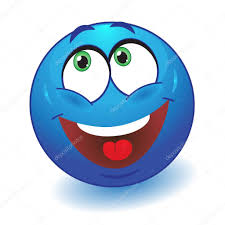 Answer
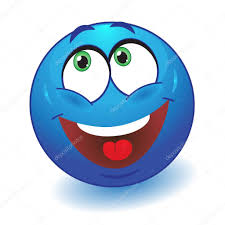 Question
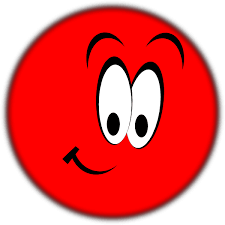 Answer
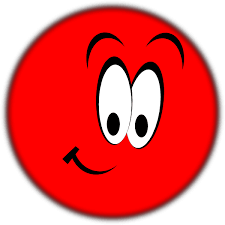 Question
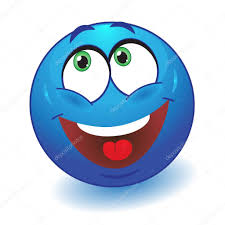 Answer
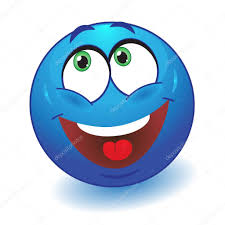 Question
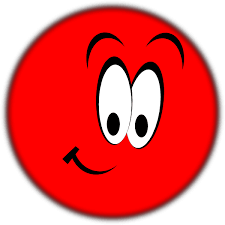 Answer
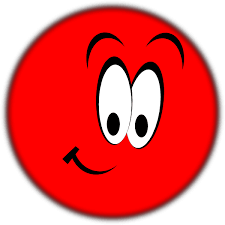 Question
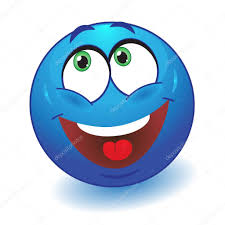 Answer
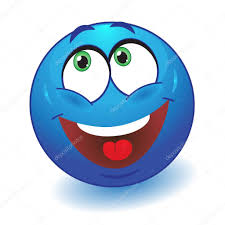 Question
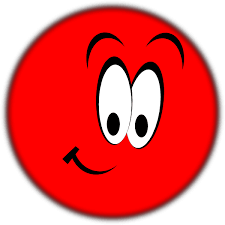 Answer
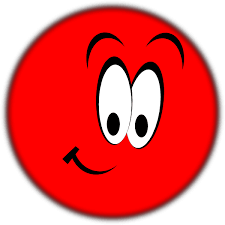 Question
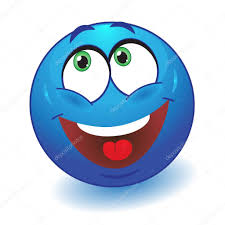 Answer
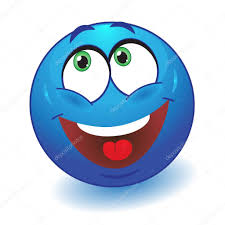 Question
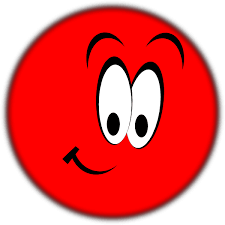 Answer
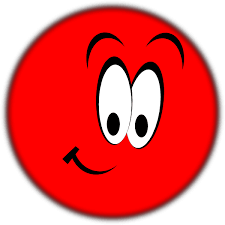 Question
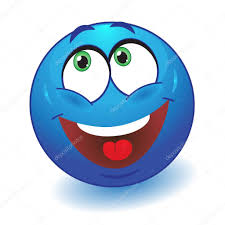 Answer
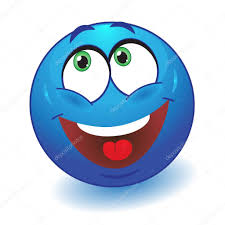 Question
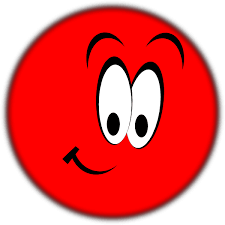 Answer
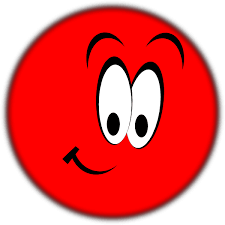 Question
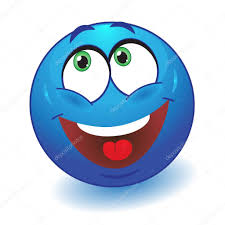 Answer
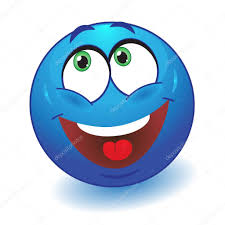 Question
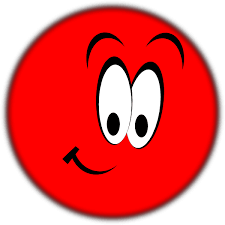 Answer
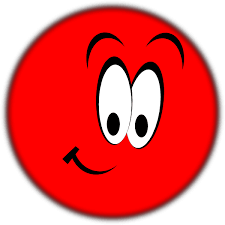 Question
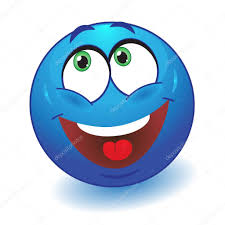 Answer
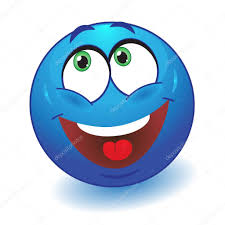 Question
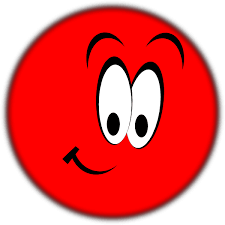 Answer
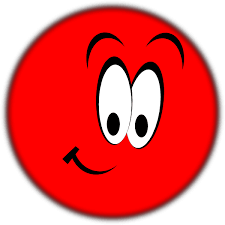 Question
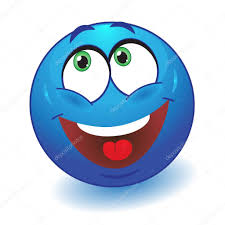 Answer
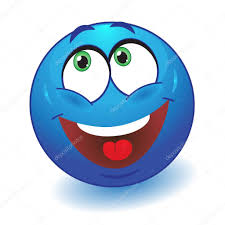 Question
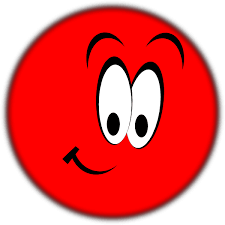 Answer
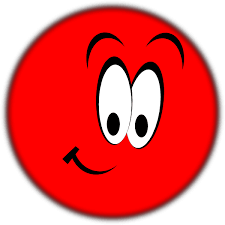